МО ВК «Мы меняем мир»
ЧУГУЕВСКОГО ОКРУГА
Волонтерское движение
VII Международные спортивные игры «Дети Азии» 
В эстафете огня приняли участие 20 добровольцев
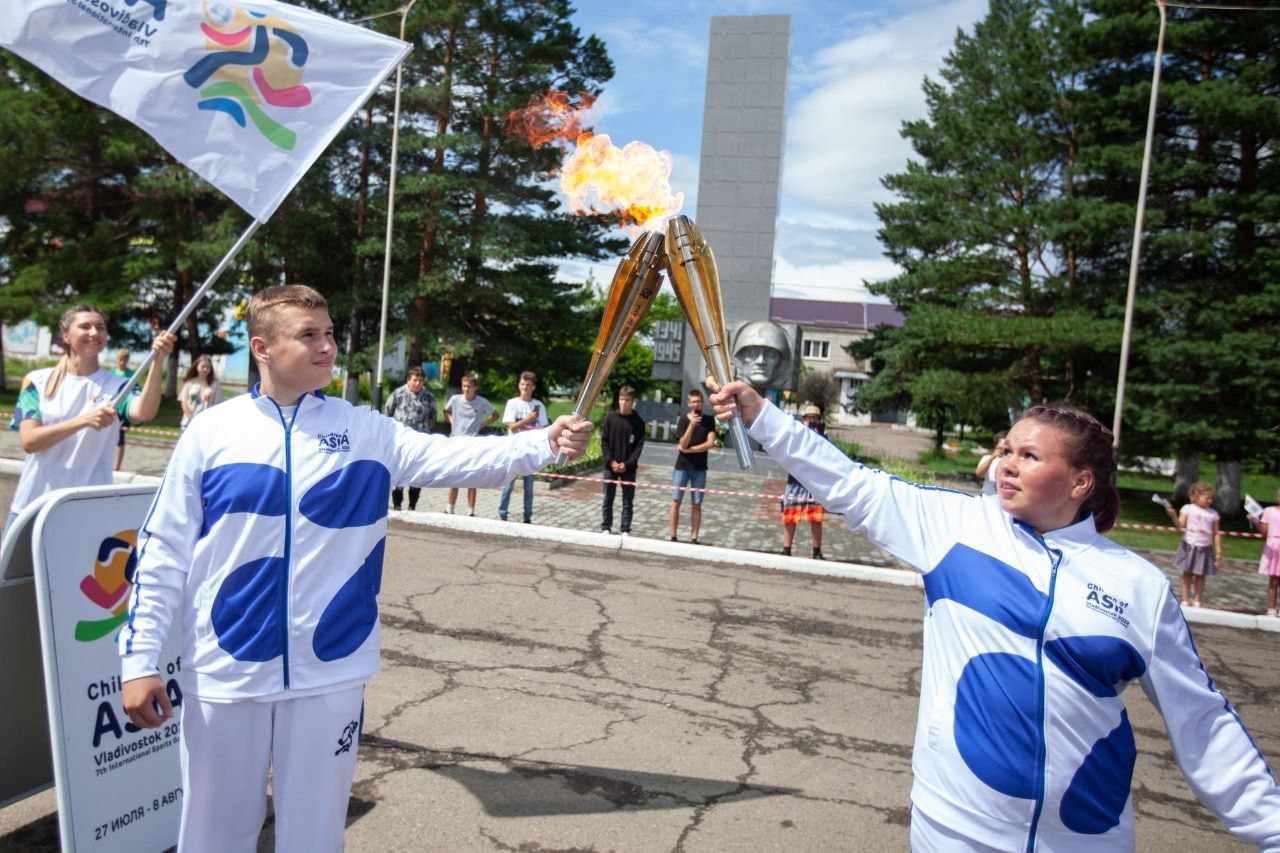 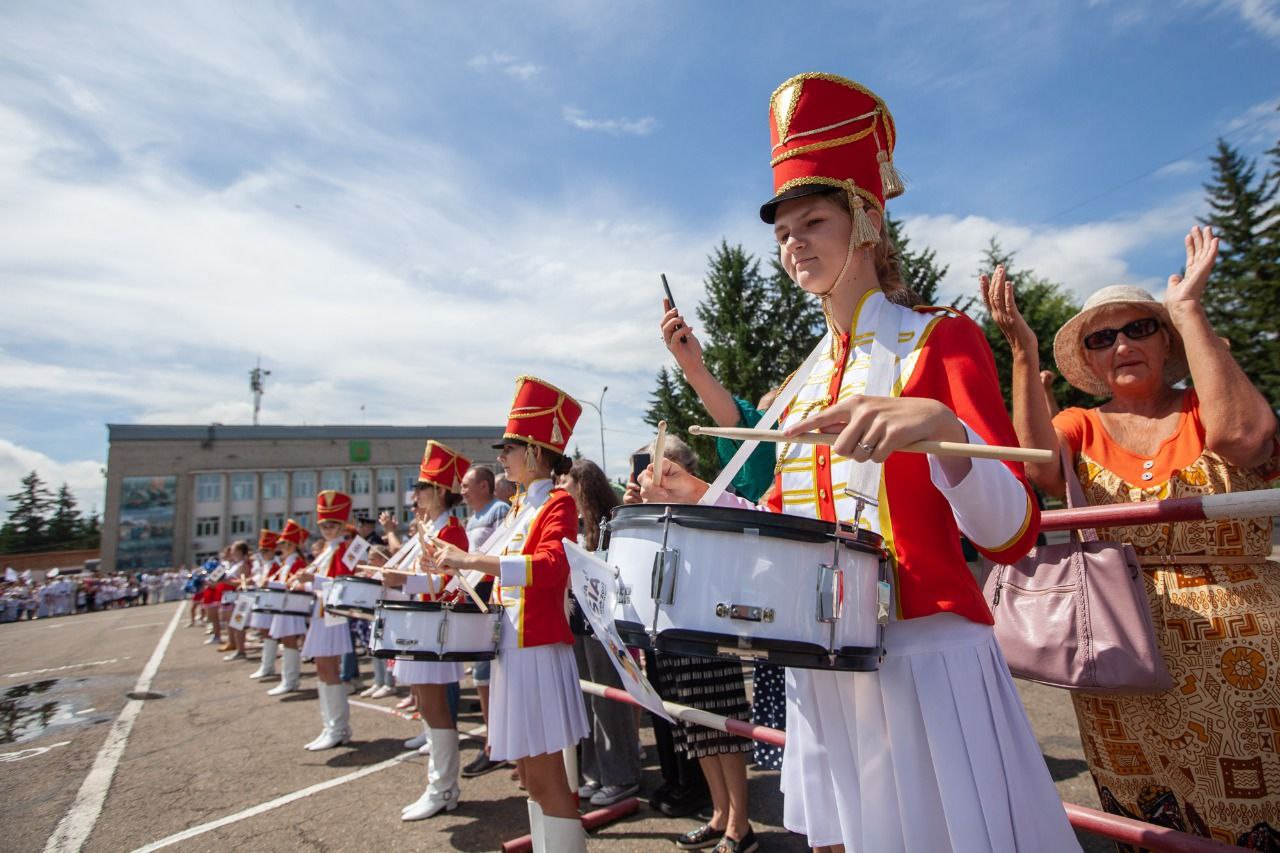 Волонтерский корпус
«Мы Меняем Мир»
МКУ «Центр культуры и библиотечного обслуживания» с.Чугуевка
Т. 21-9-59
molodeg_chgk@mail.ru
Анна
Экологические акцииакция «вода россии»
Расчистка прибрежной зоны р.Уссури
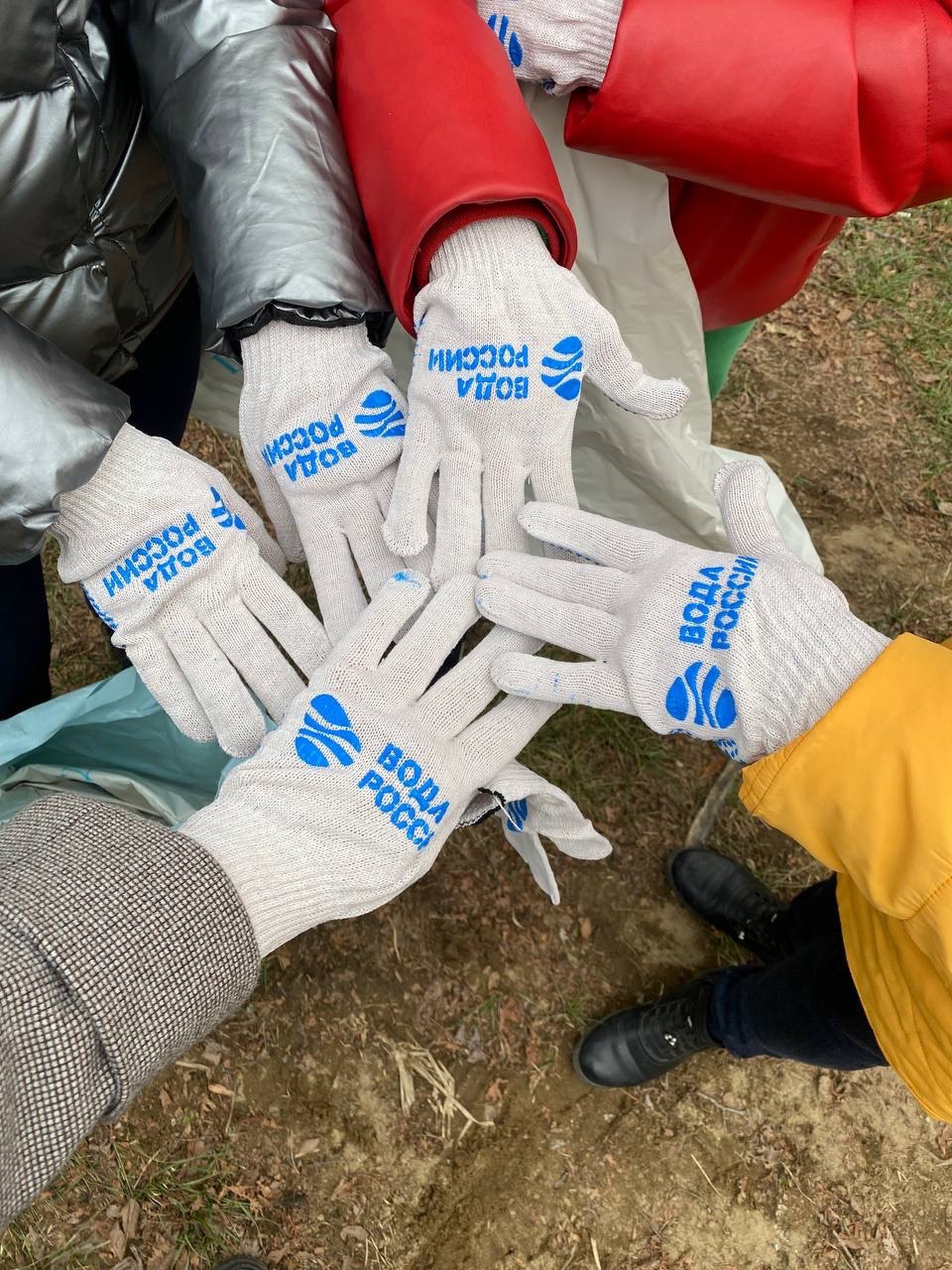 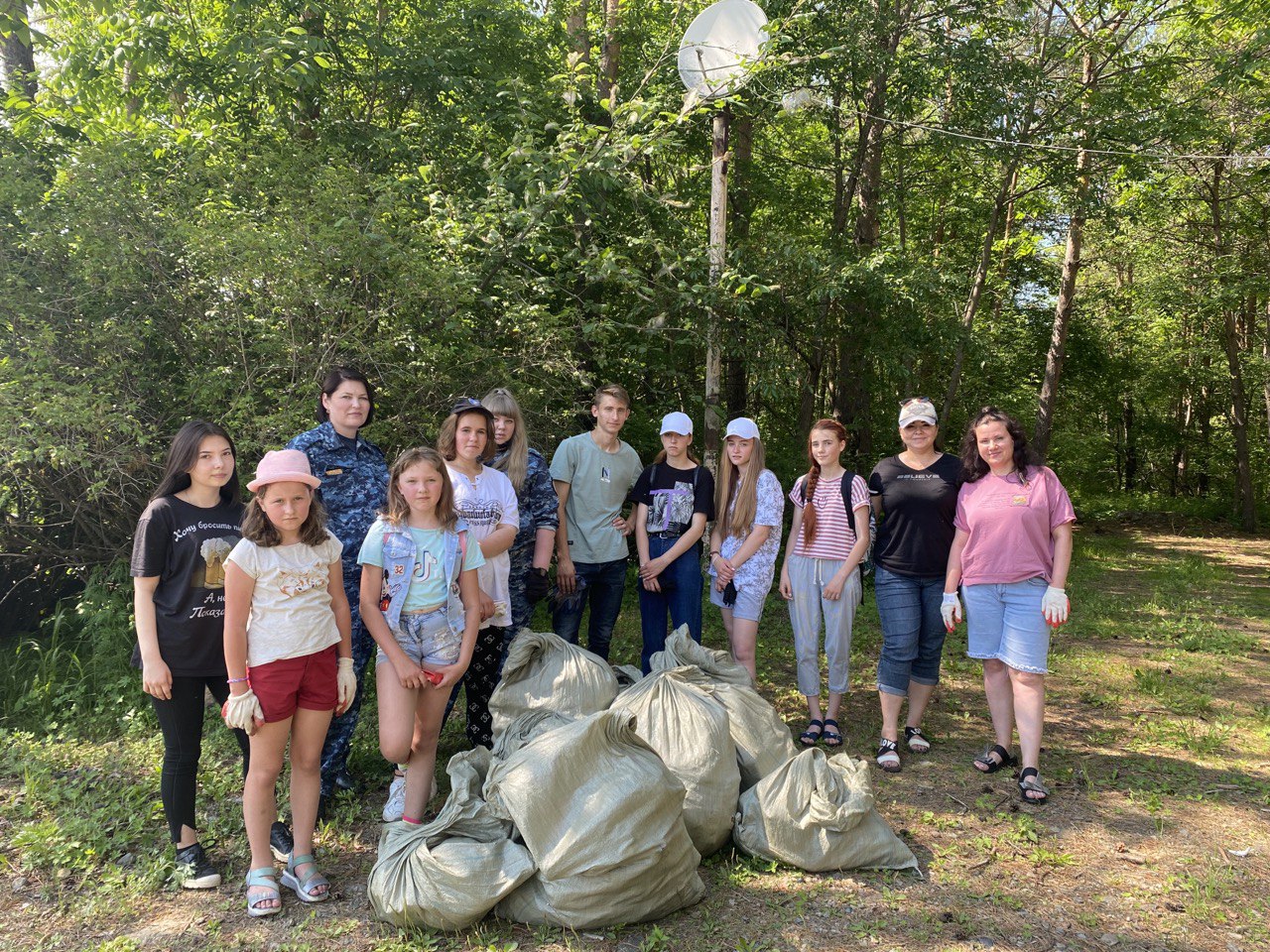 АКЦИЯ «САД ПАМЯТИ»
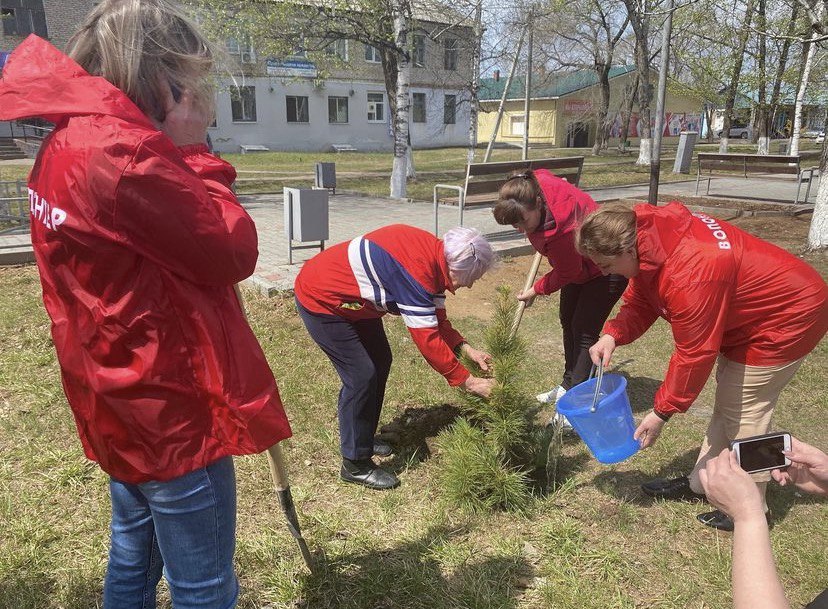 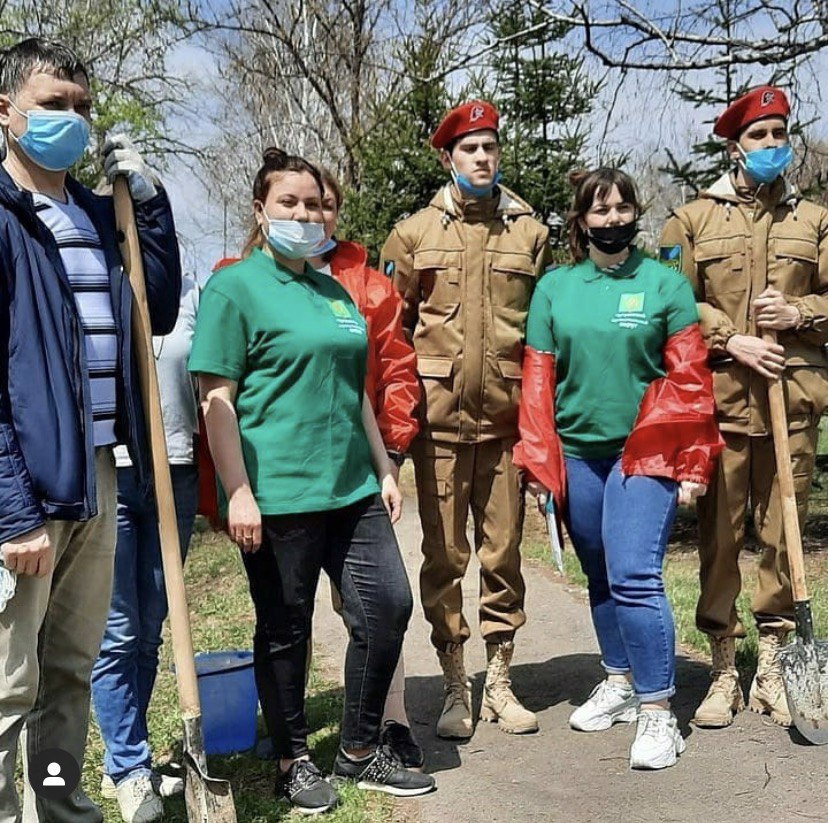 Экологическое мероприятие: «Чистые игры: кубок чистоты Приморья»
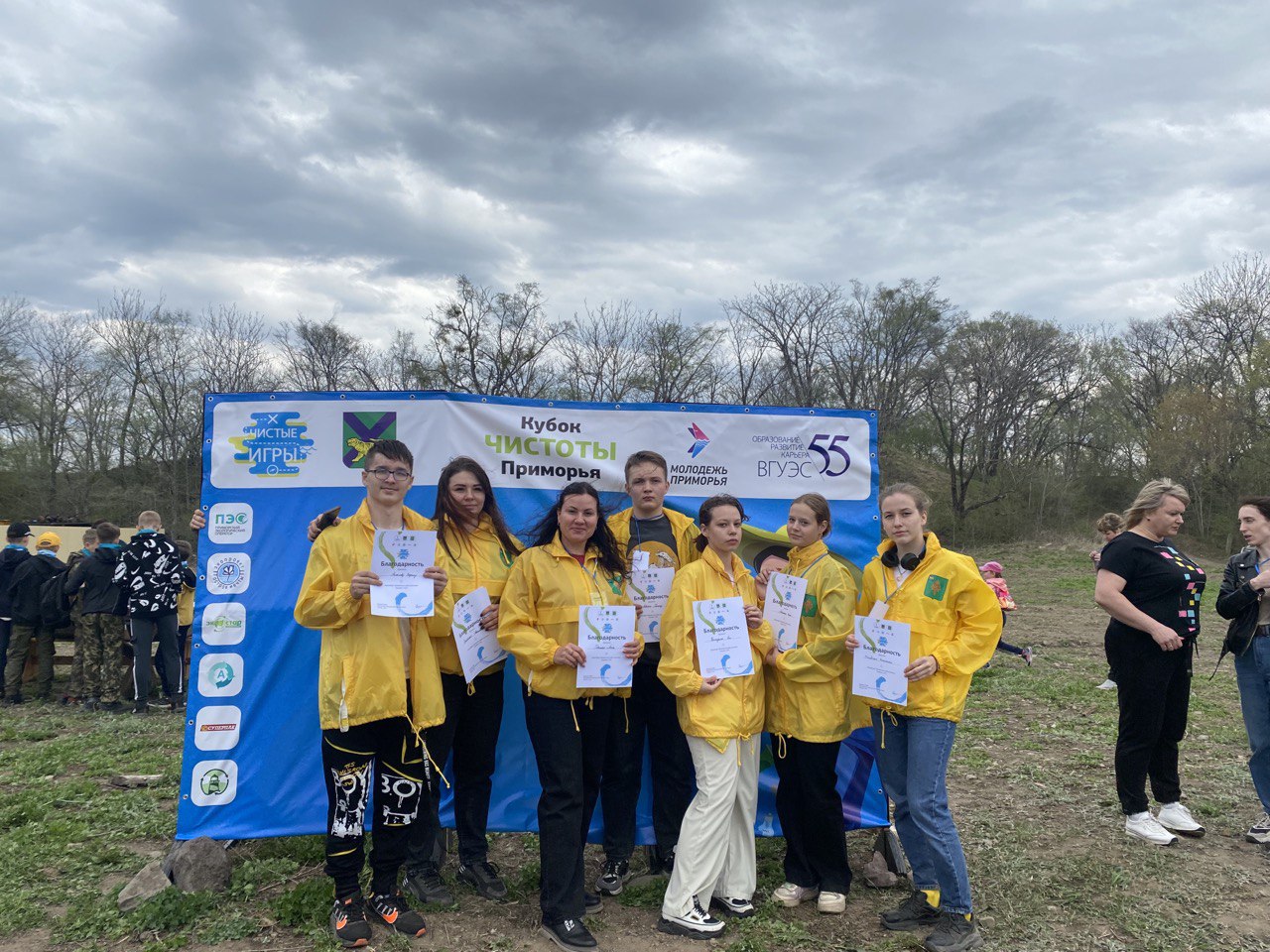 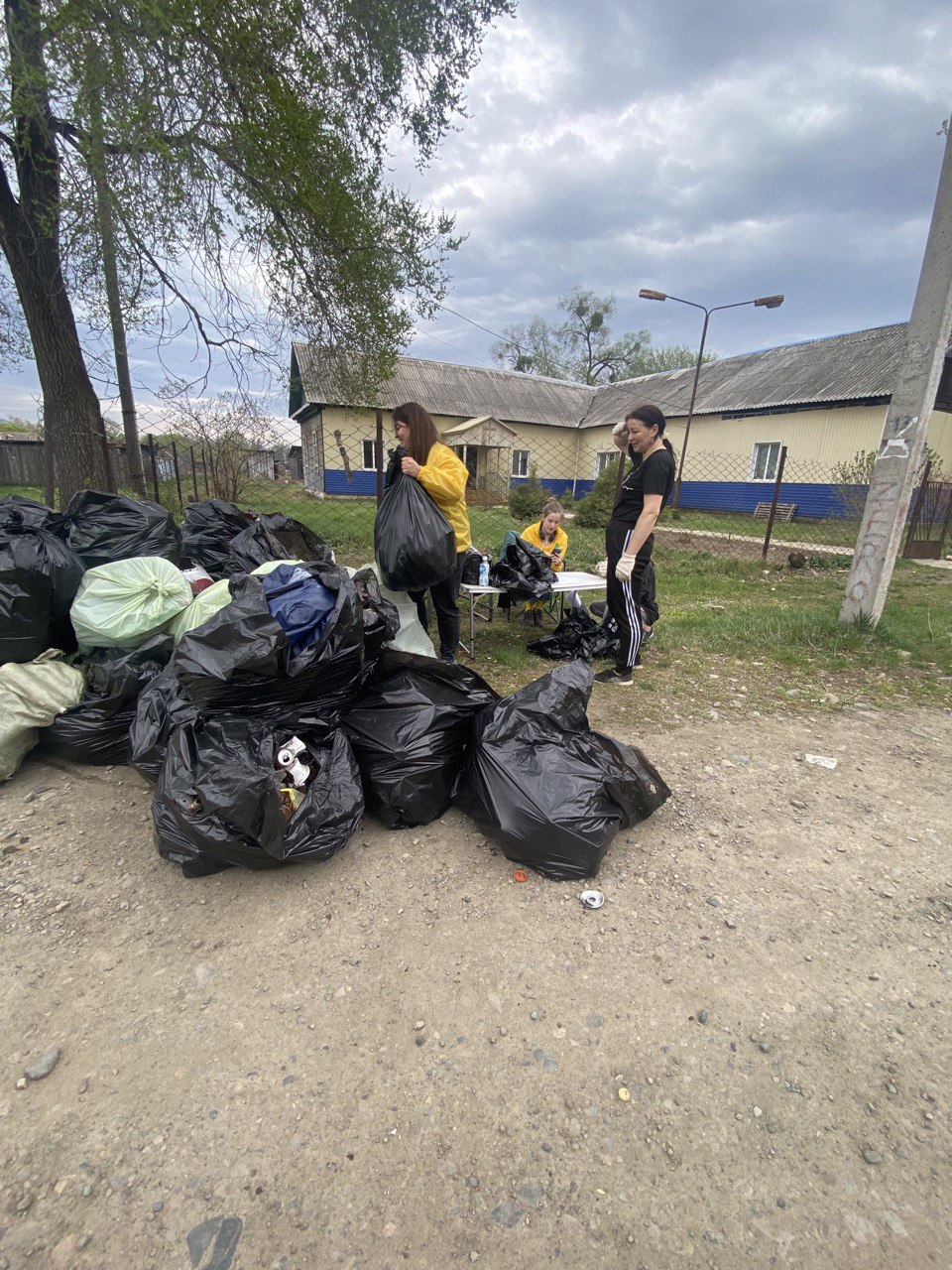 АКЦИЯ «10000 ШАГОВ»
ПАТРИОТИЧЕСКИЕ АКЦИИ
Добровольцы посещают ветеранов, воинов локальных войн, тружеников тыла, вдов ветеранов;
Участие во Всероссийской акции «Георгиевская ленточка»
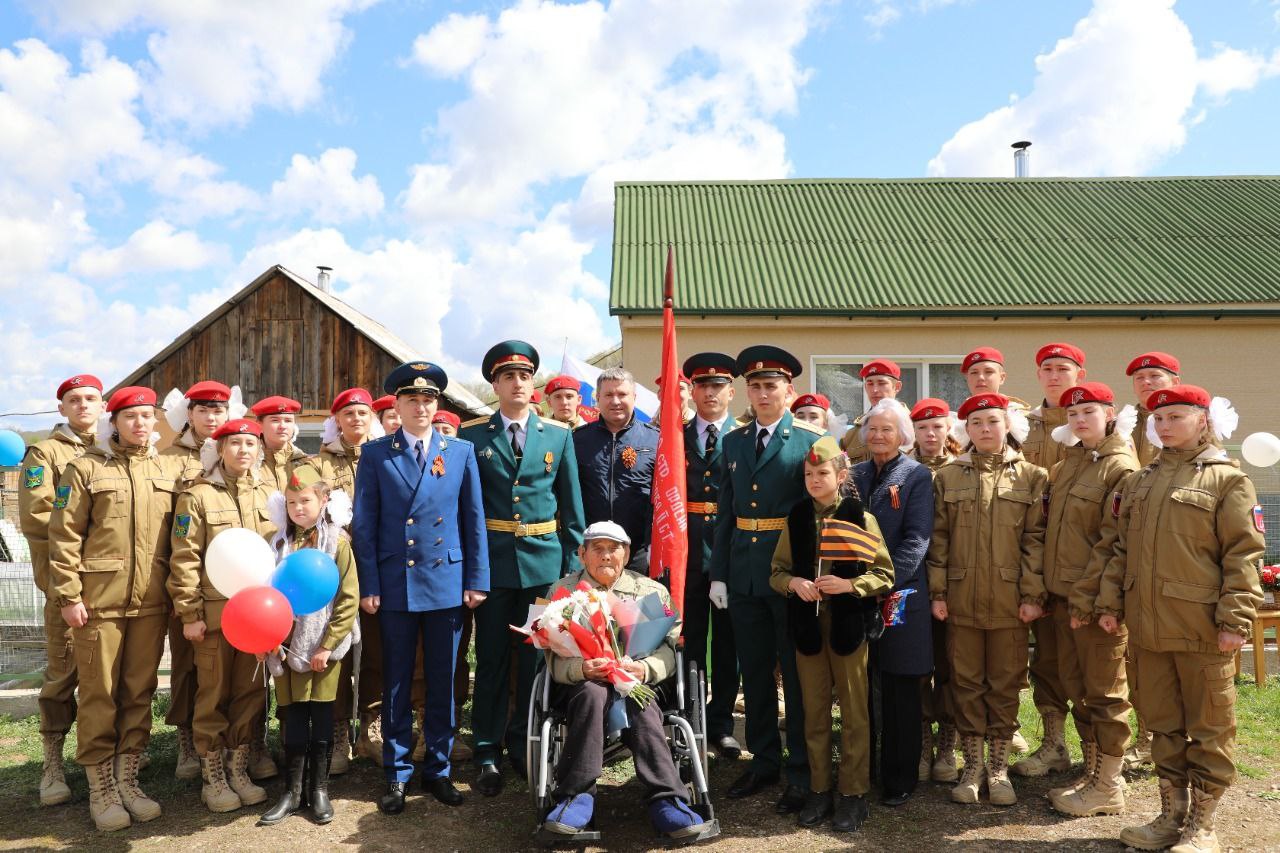 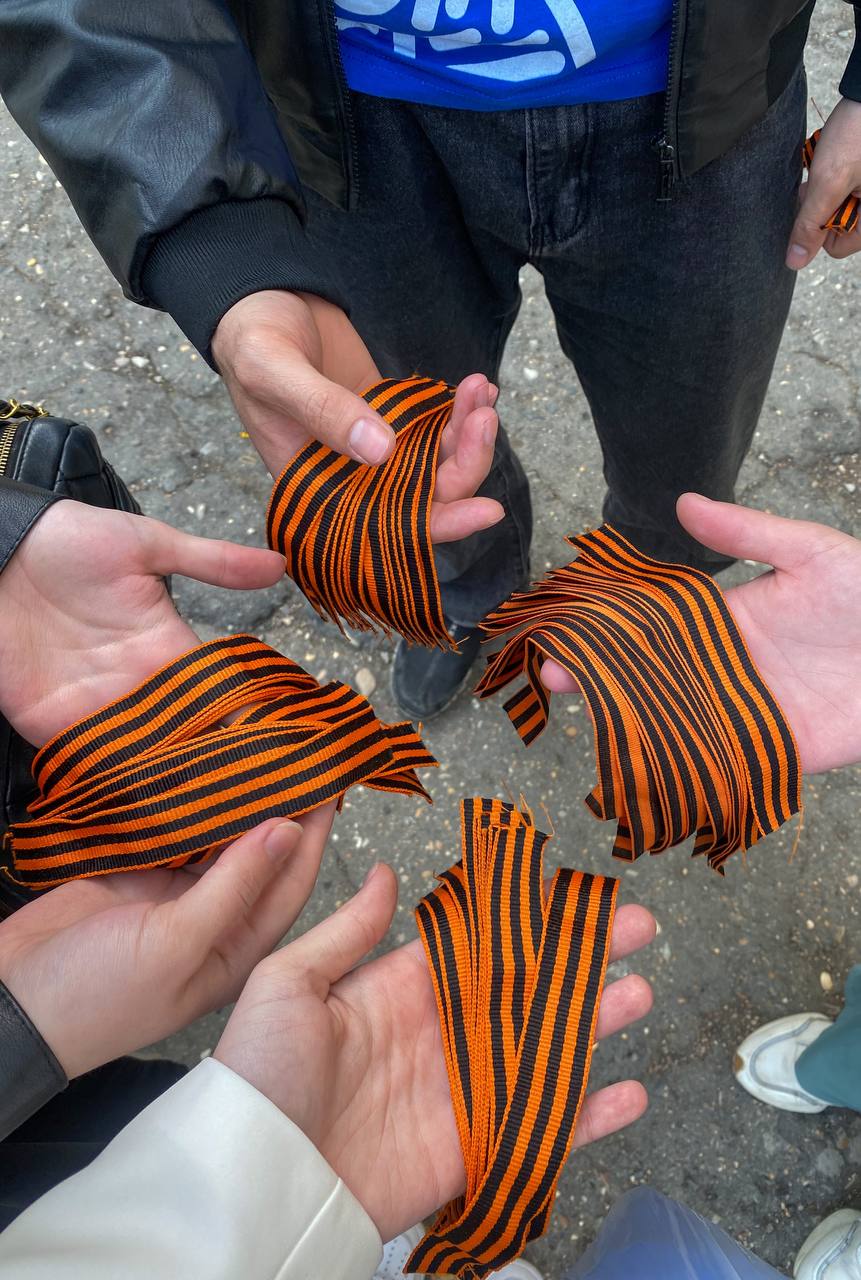 МОЛОДАЯ ГВАРДИЯ ЕДИНОЙ РОССИИоказывают помощь семьям мобилизованных
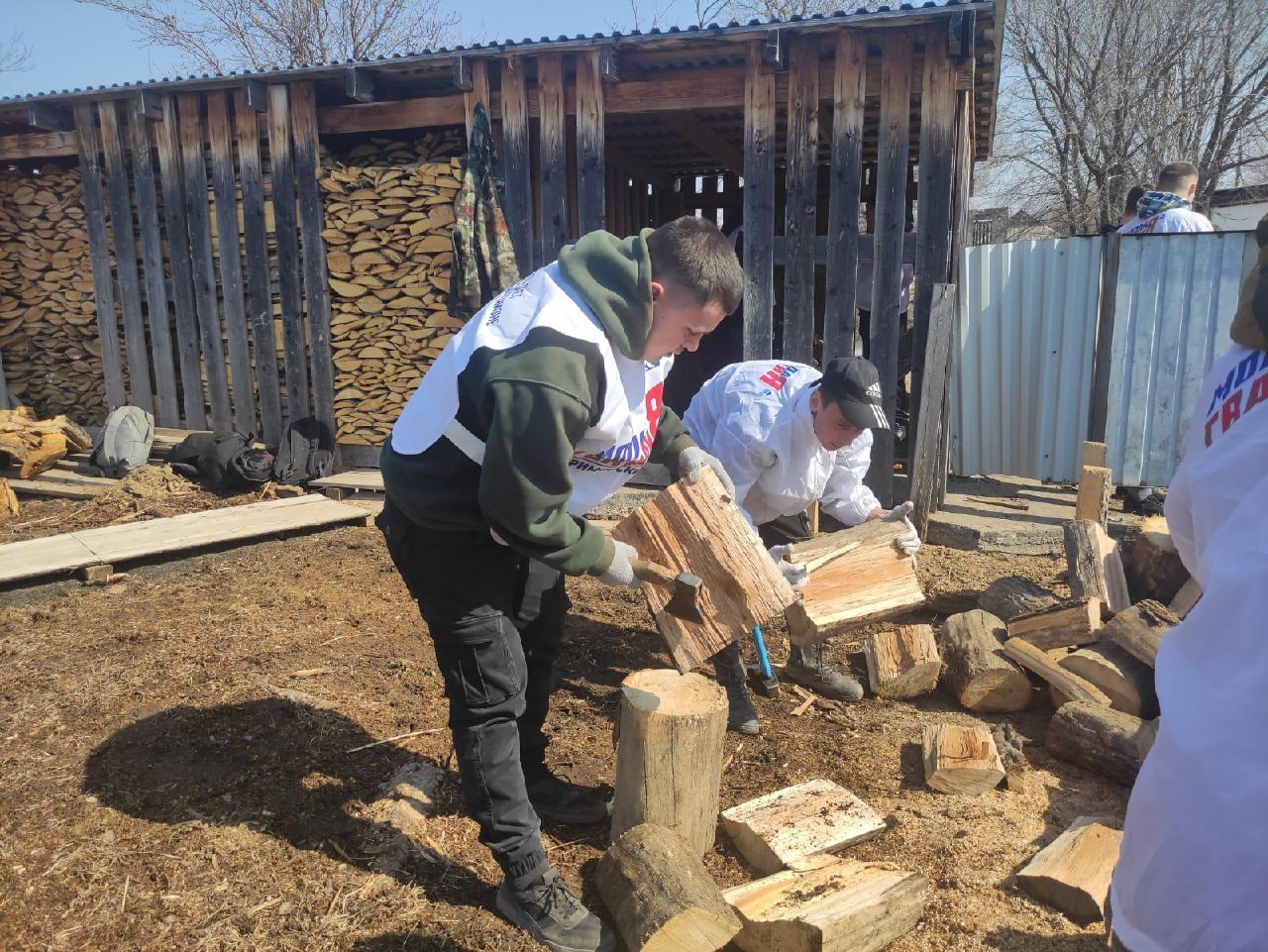 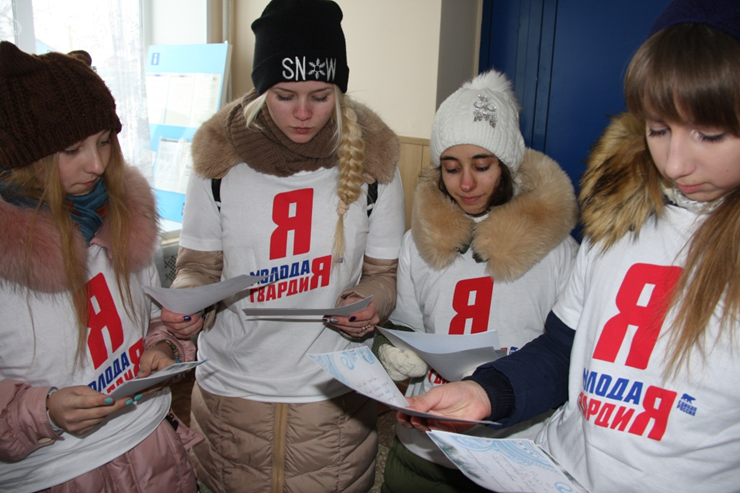 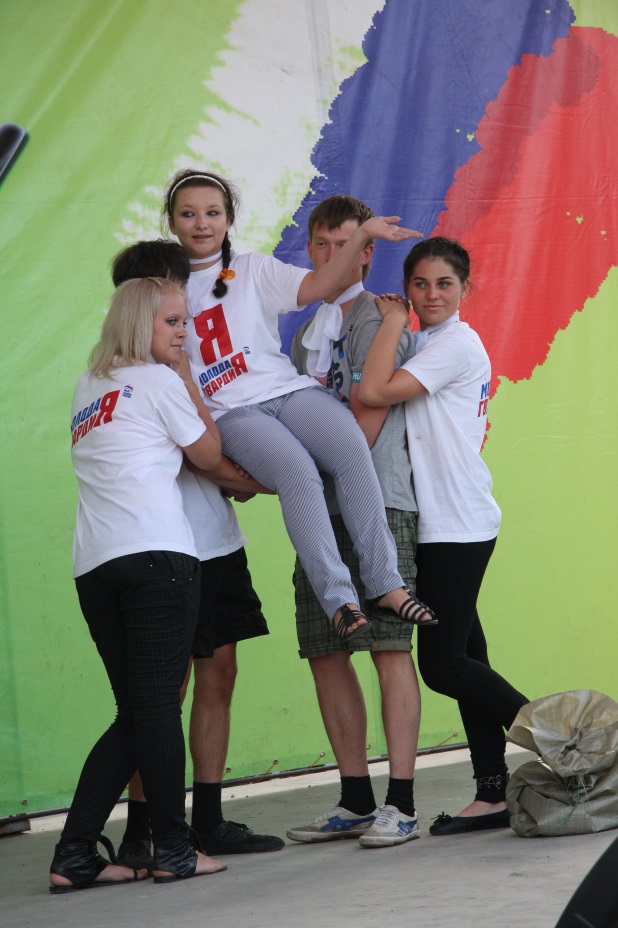 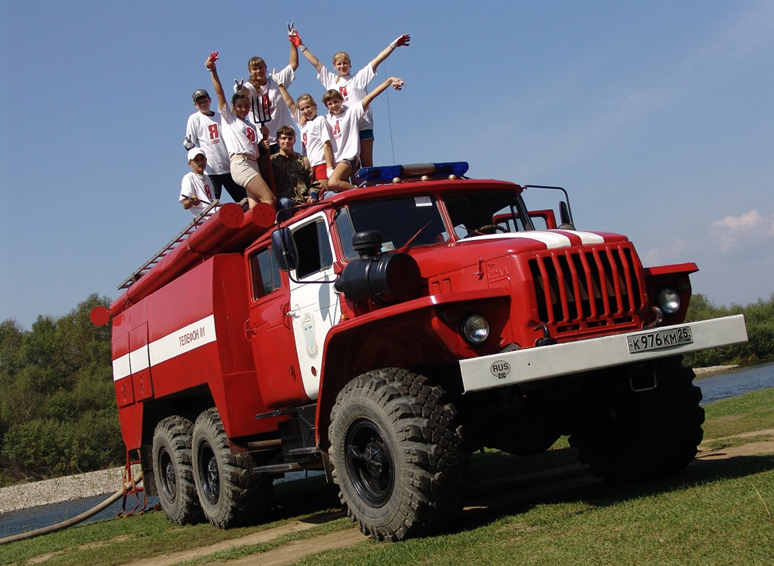 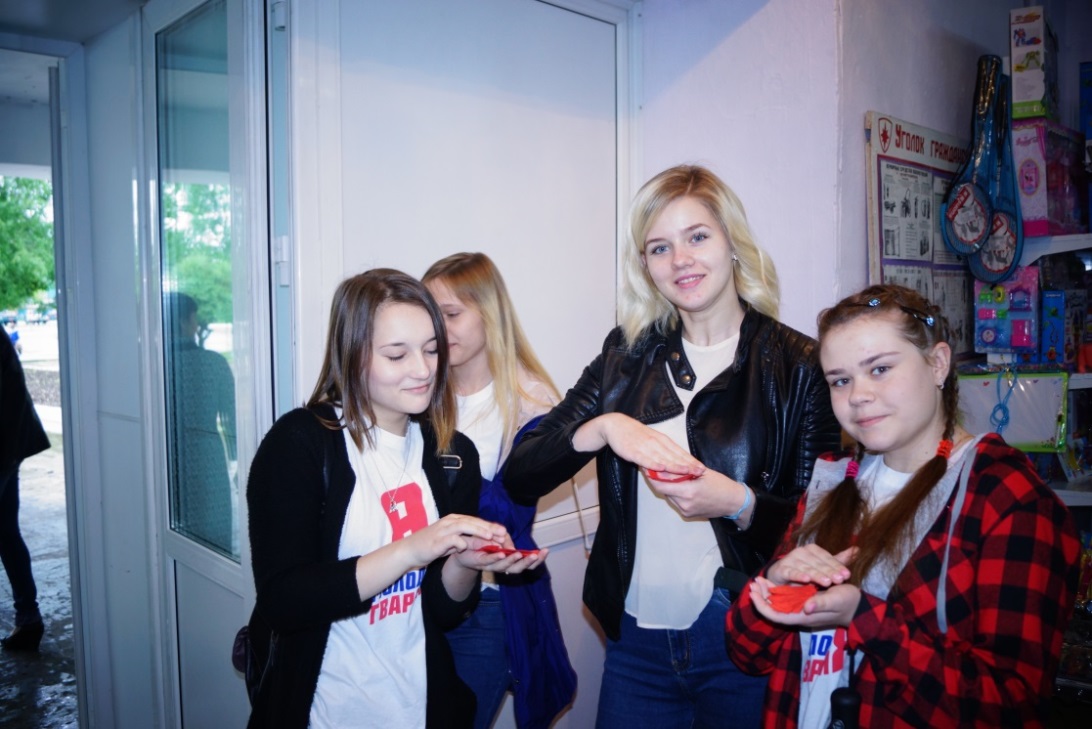 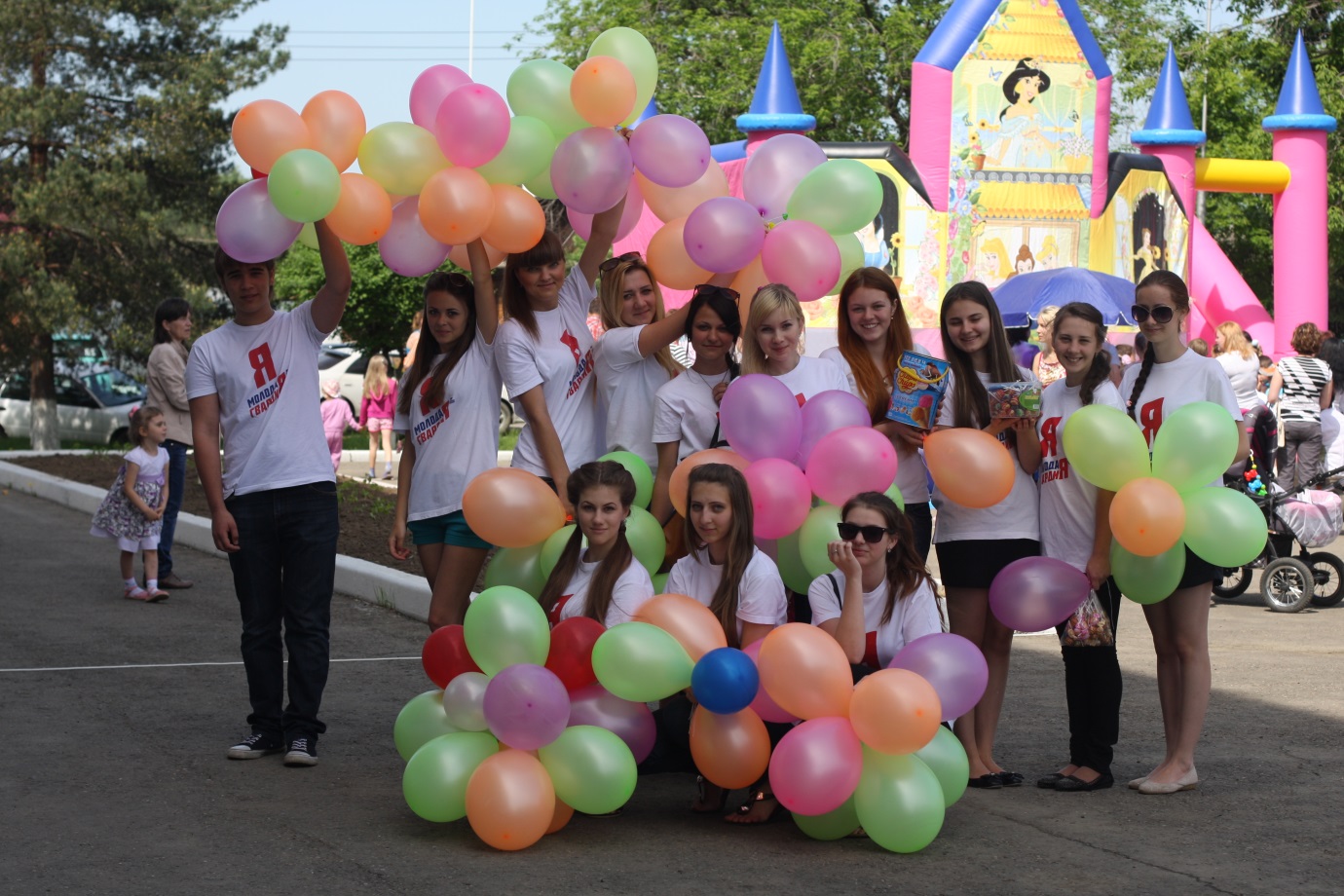 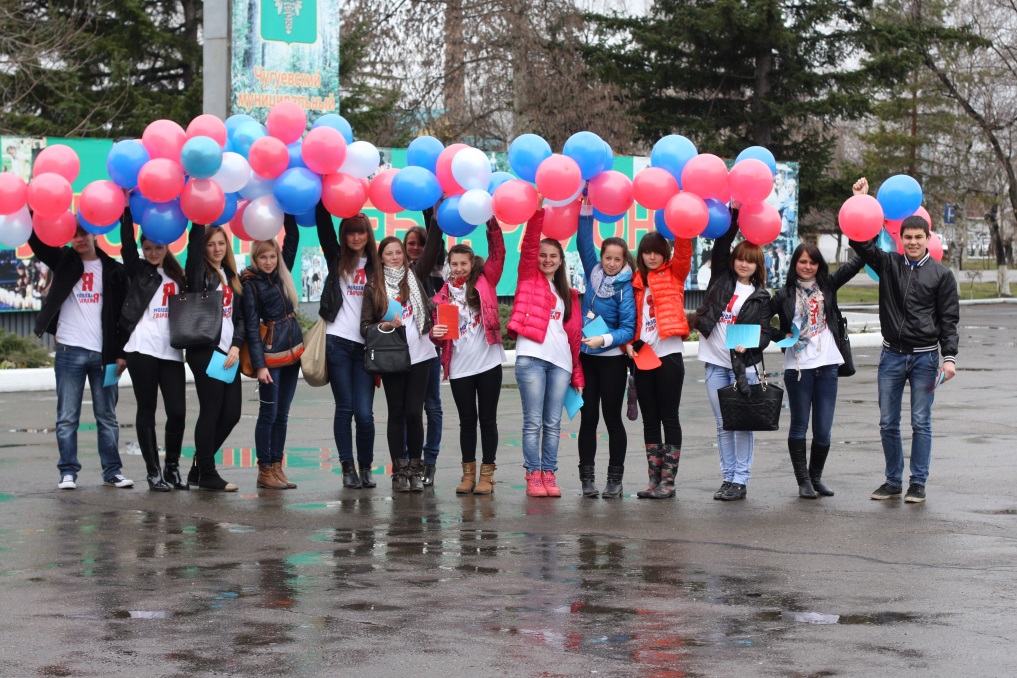 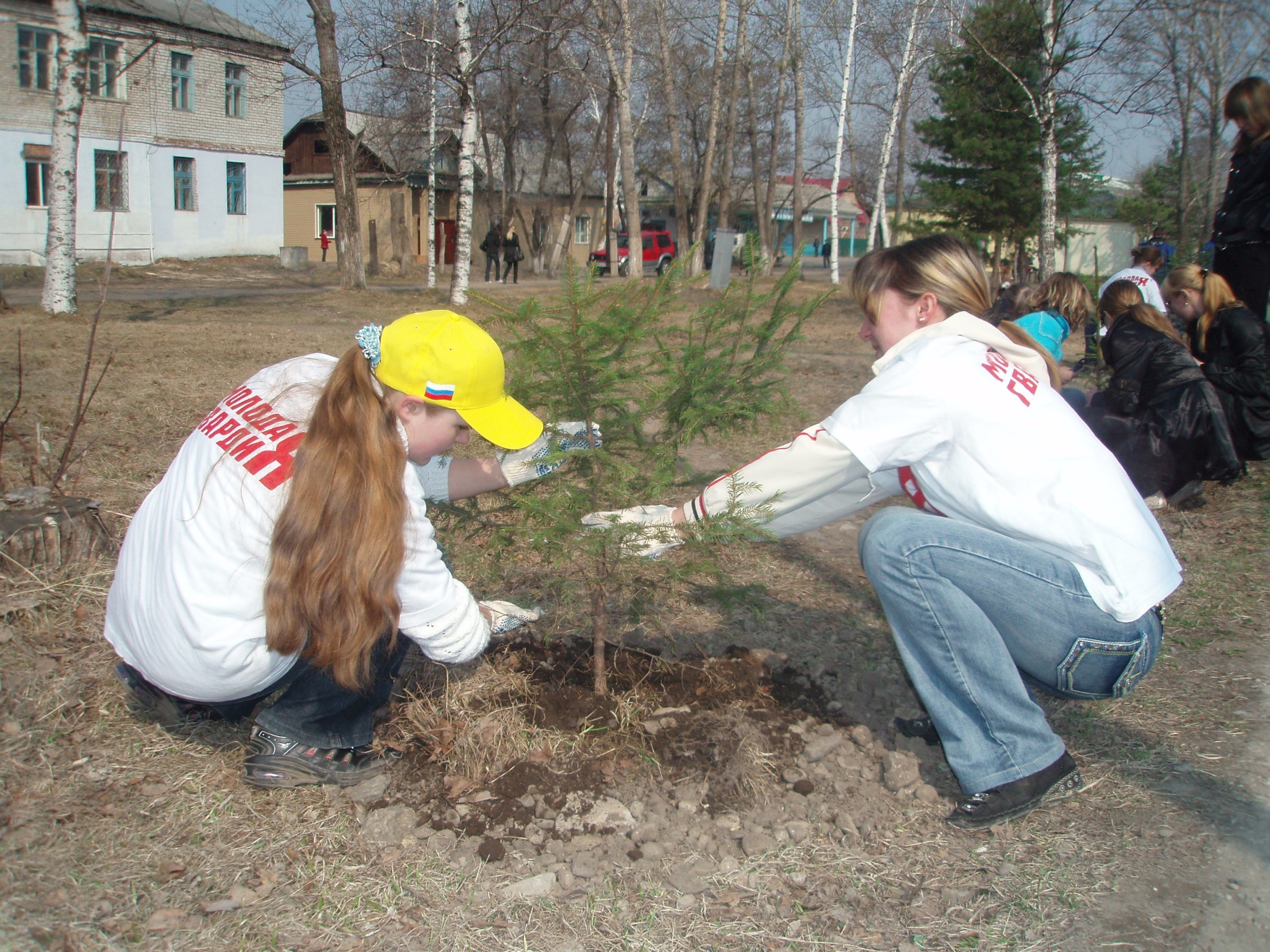 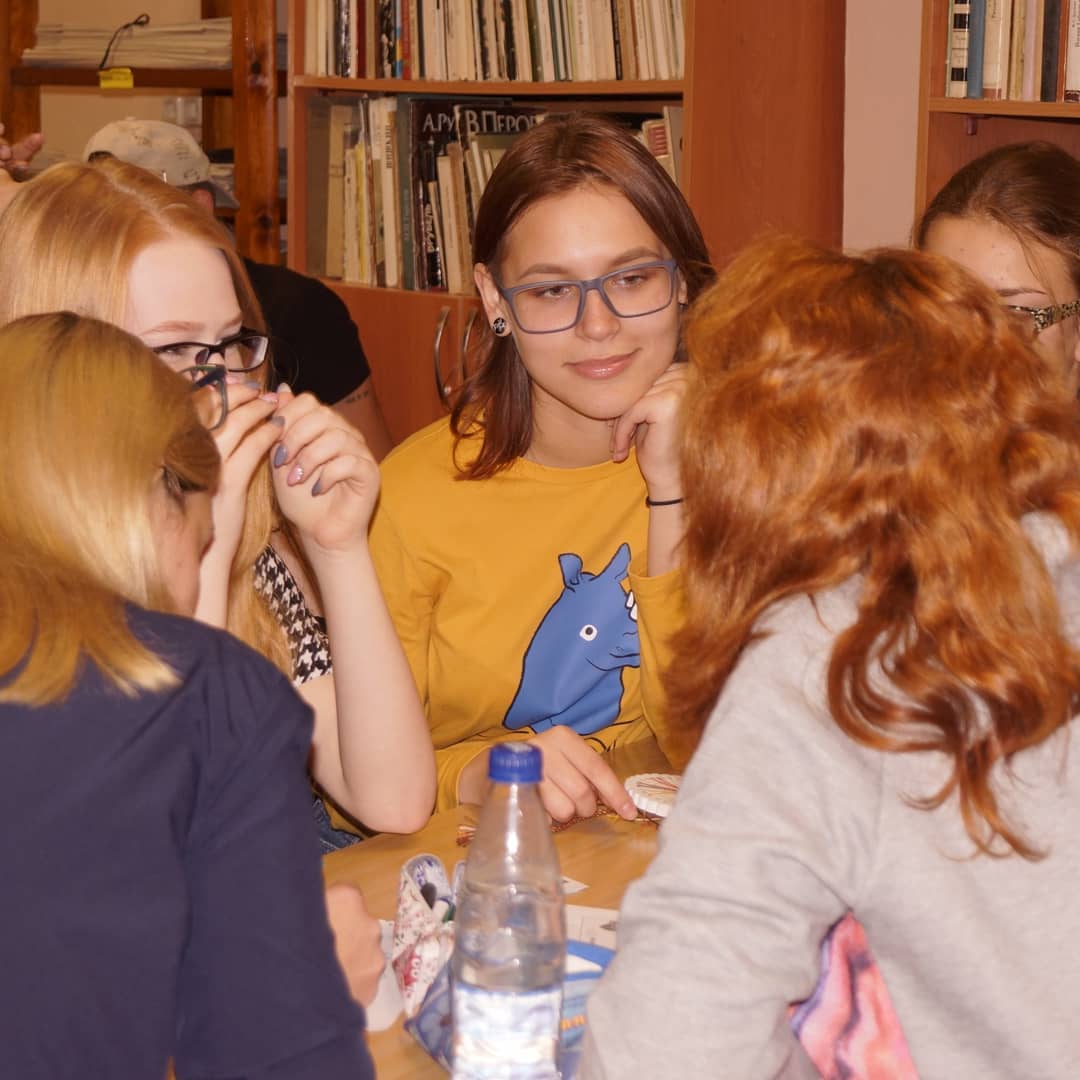 Организация и проведение муниципального этапа краевого чемпионата интеллектуальных игр «Морская лига»
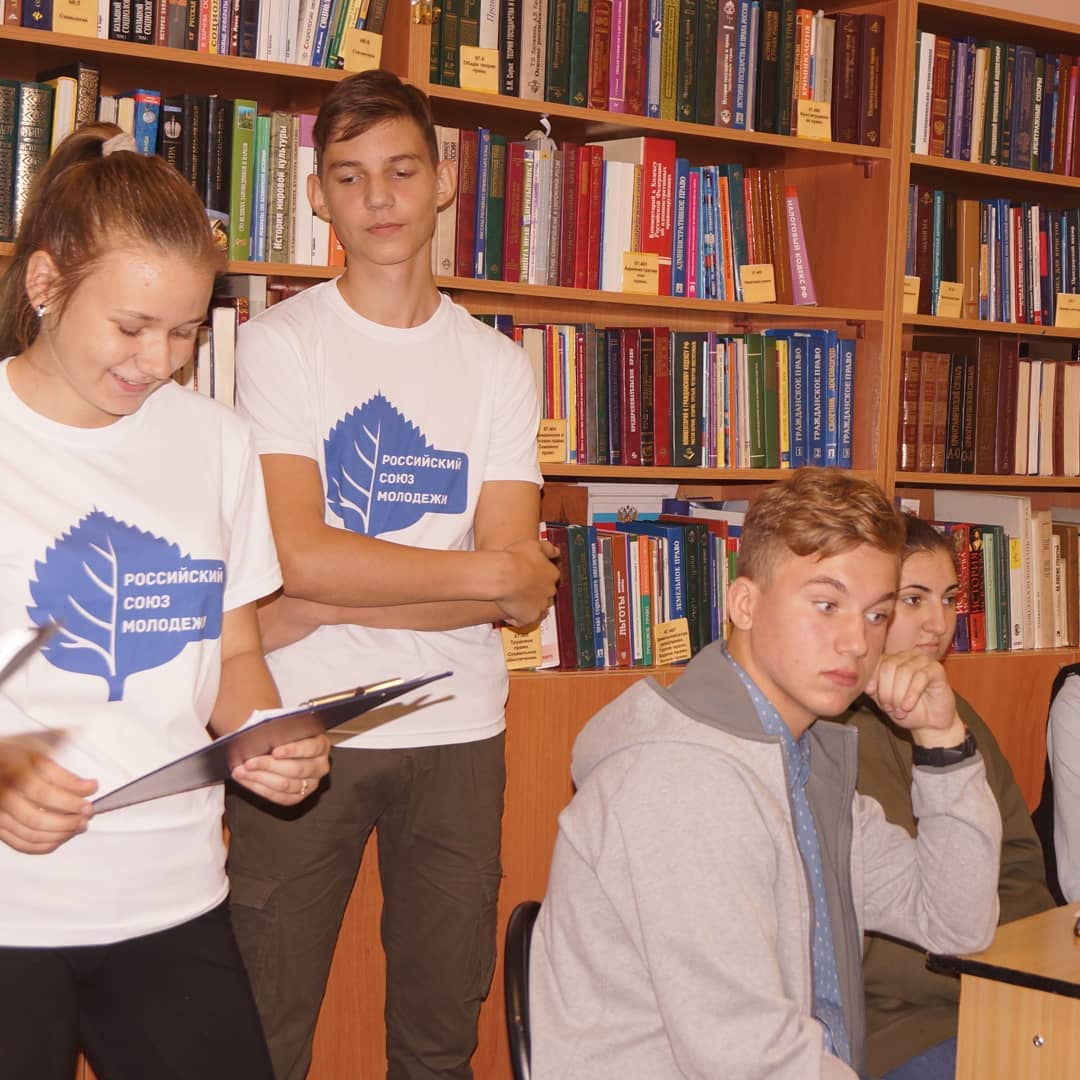 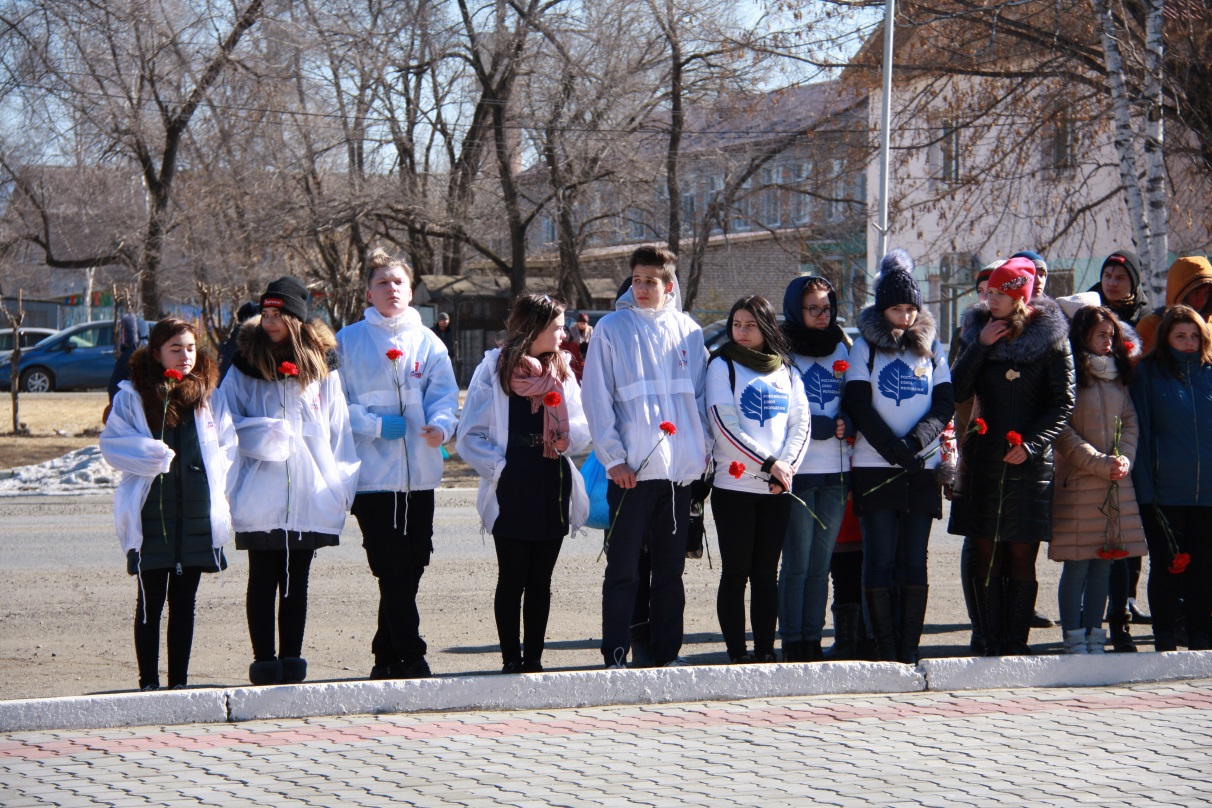 Участие в митингах
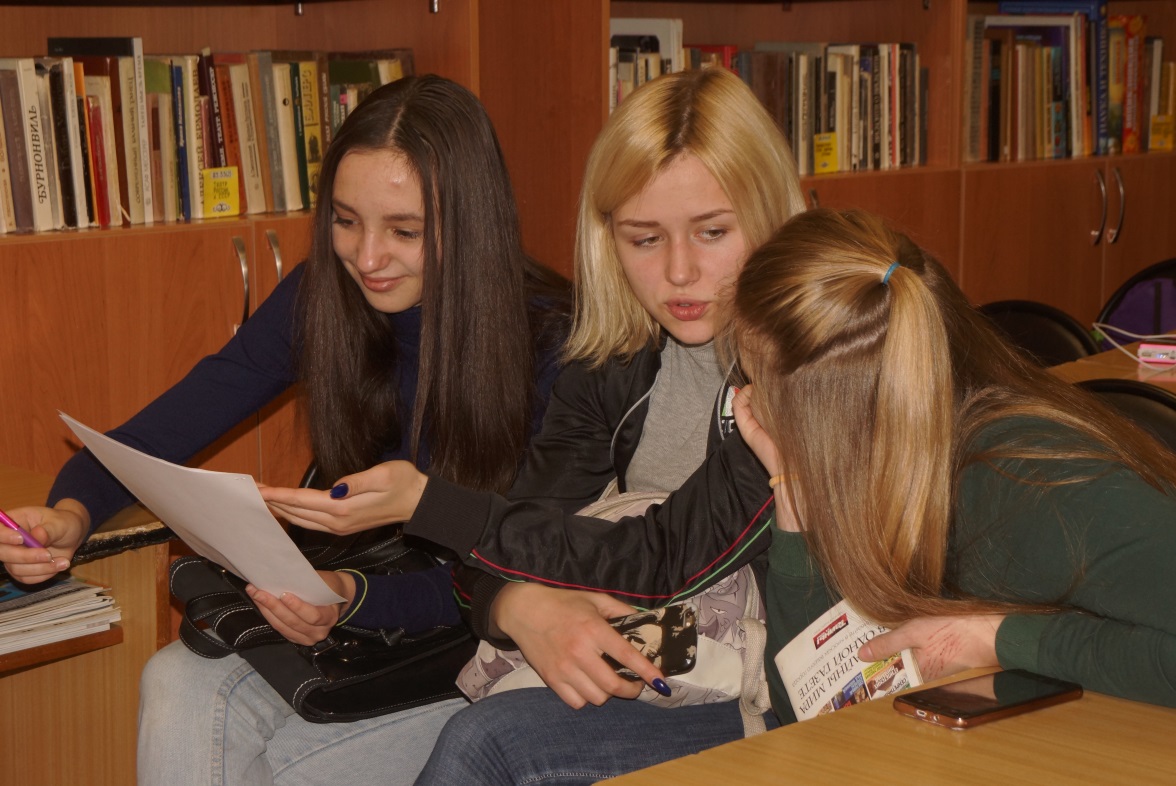 Работа над проектами
УЧАСТИЕ ВОЛОНТЕРОВ В КРАЕВЫХ МЕРОПРИЯТИЯХ
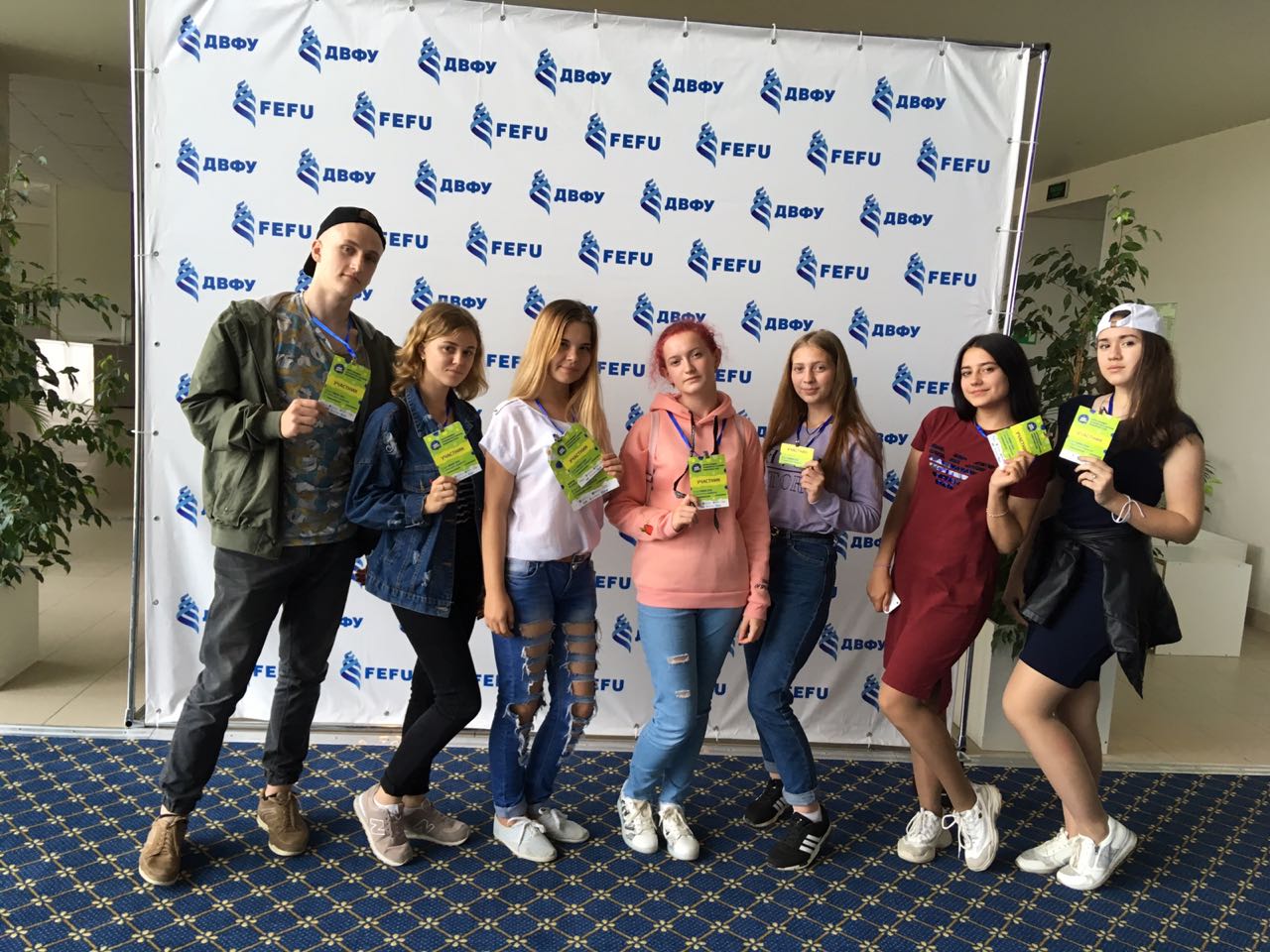 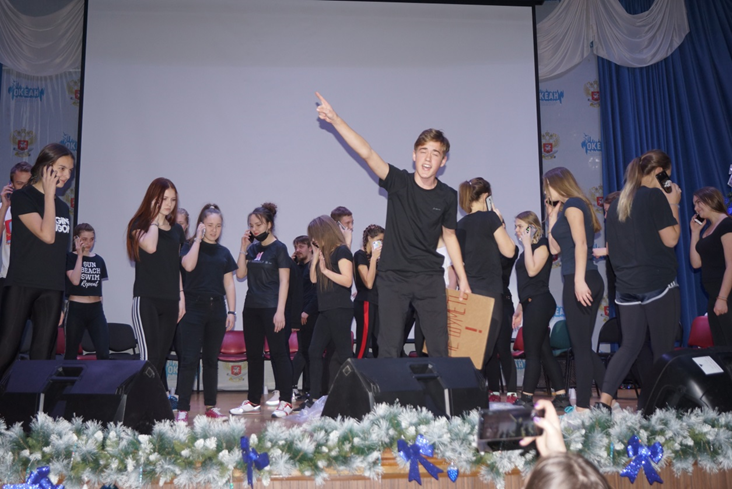 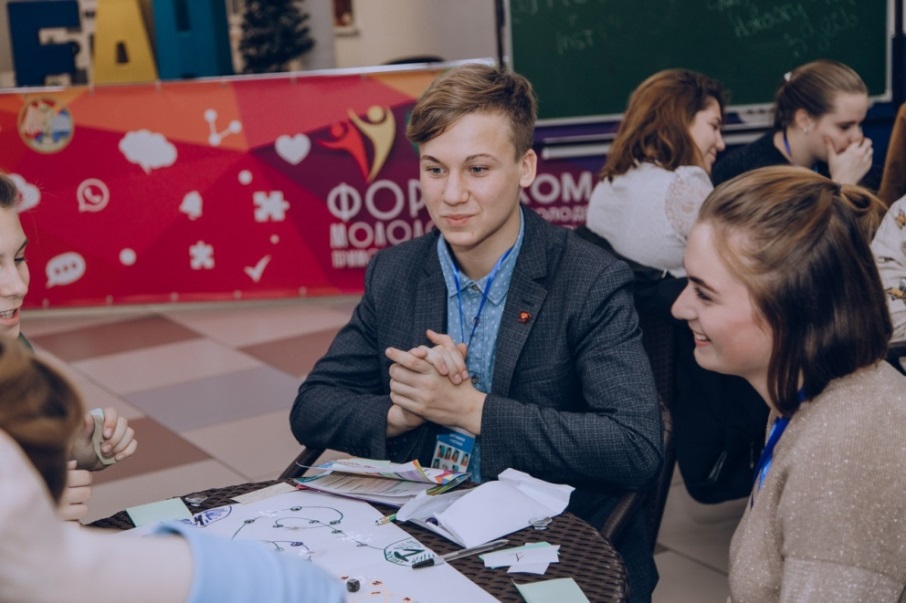 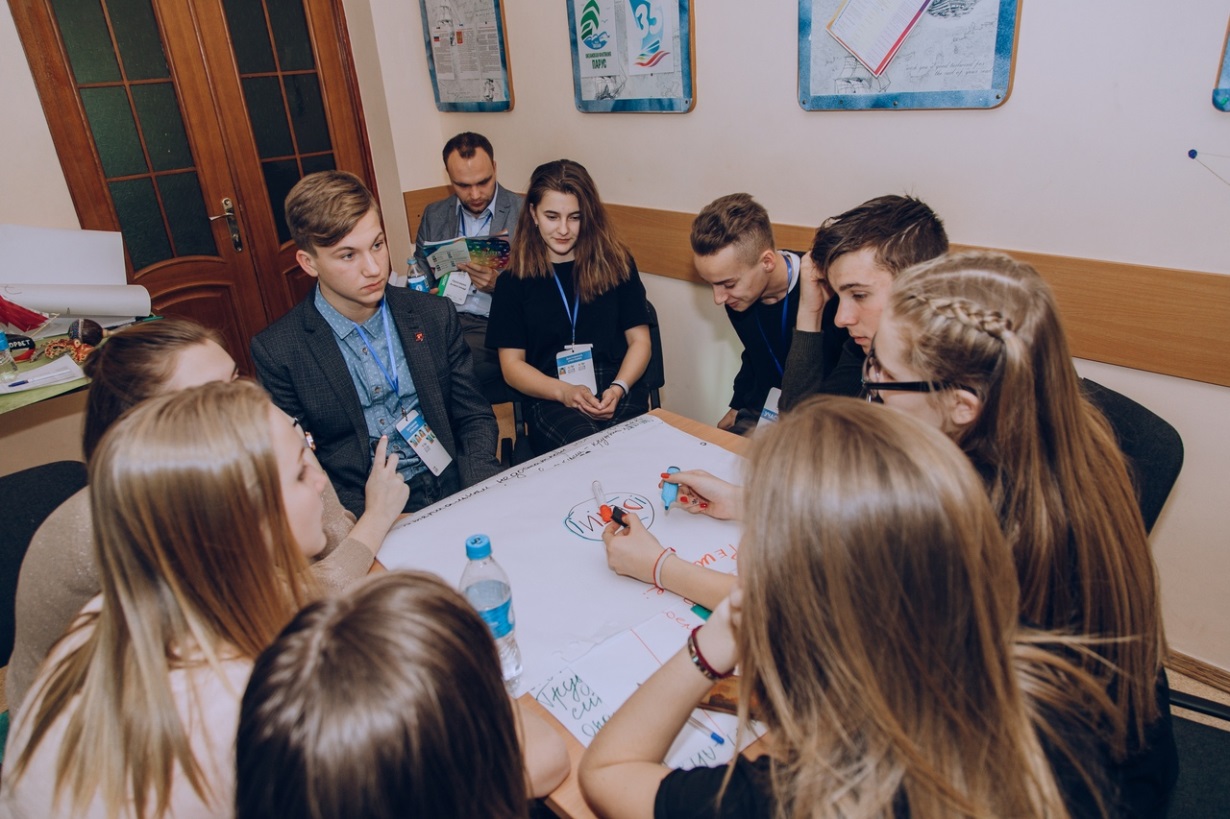 Ежегодное поздравление главы Чугуевского округа 
волонтеров культуры
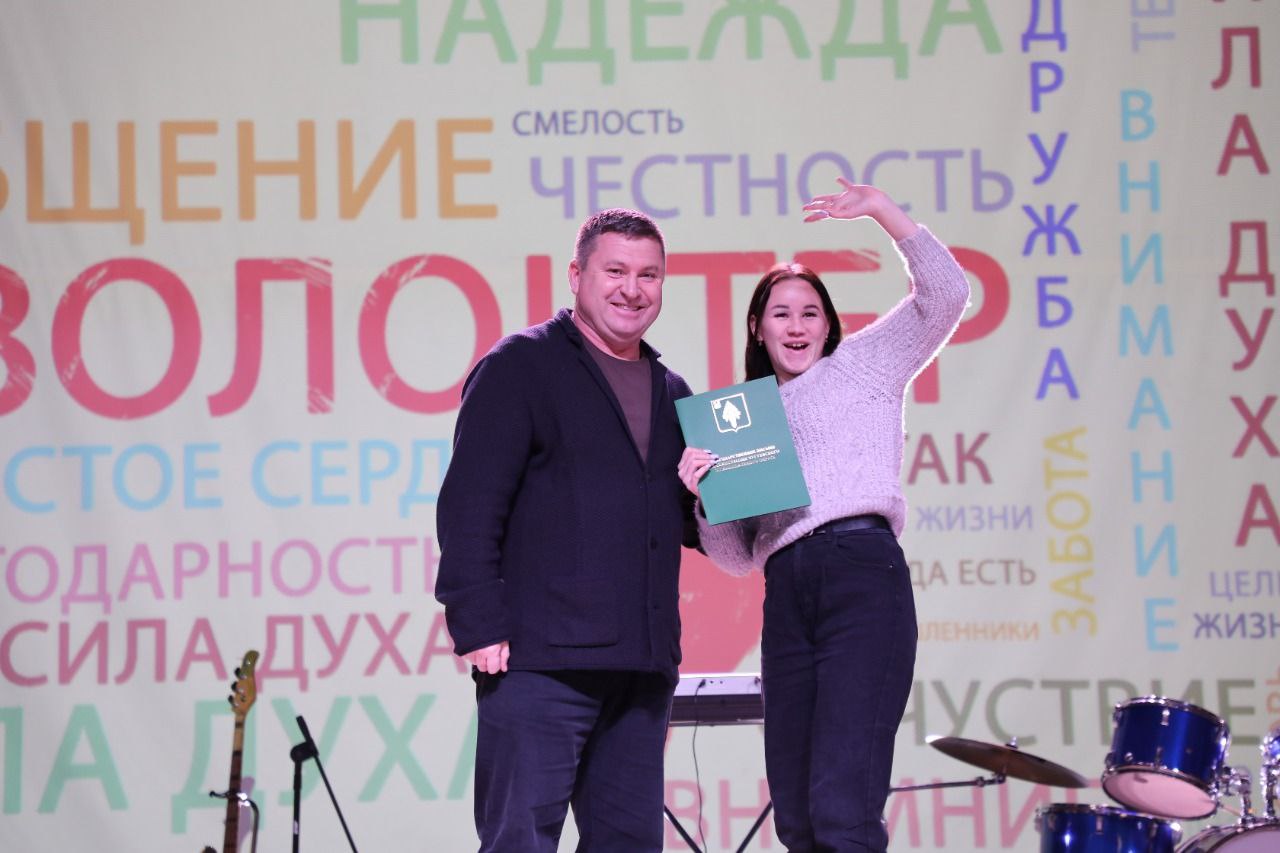 Где можно себя реализовать на ближайшее время?
Творчество:
«День Земли»
«Пасхальная палитра»
                           Идеи:
                           - Акция «Час Земли»
                           - Конкурс на разработку 
                            тематического квеста
                               Реализация:
                                                           -«Живая классика» 21 марта
                                                             -КВН                          29 марта
                                                              - «Ученик года»         5 апреля
                                                              - «Стартинейджер»   6 апреля
контакты
МКУ «ЦКБО» 
              molodeg_chgk@mail.ru
          89089763521
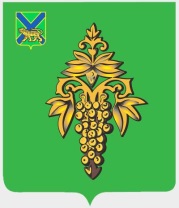 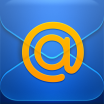 Анна Ровинская
Анастасия Шилкова